Preserved baseline fMRI connectivity in zolpidem responders with disorders of consciousness
C Ippoliti*, SK Larroque*, LRD Sanz, MA Bahri, M Carrière, C Aubinet, C Martial, L Heine, V Charland-Verville, A Vanhaudenhuyse,C Di Perri, S Laureys, O Gosseries
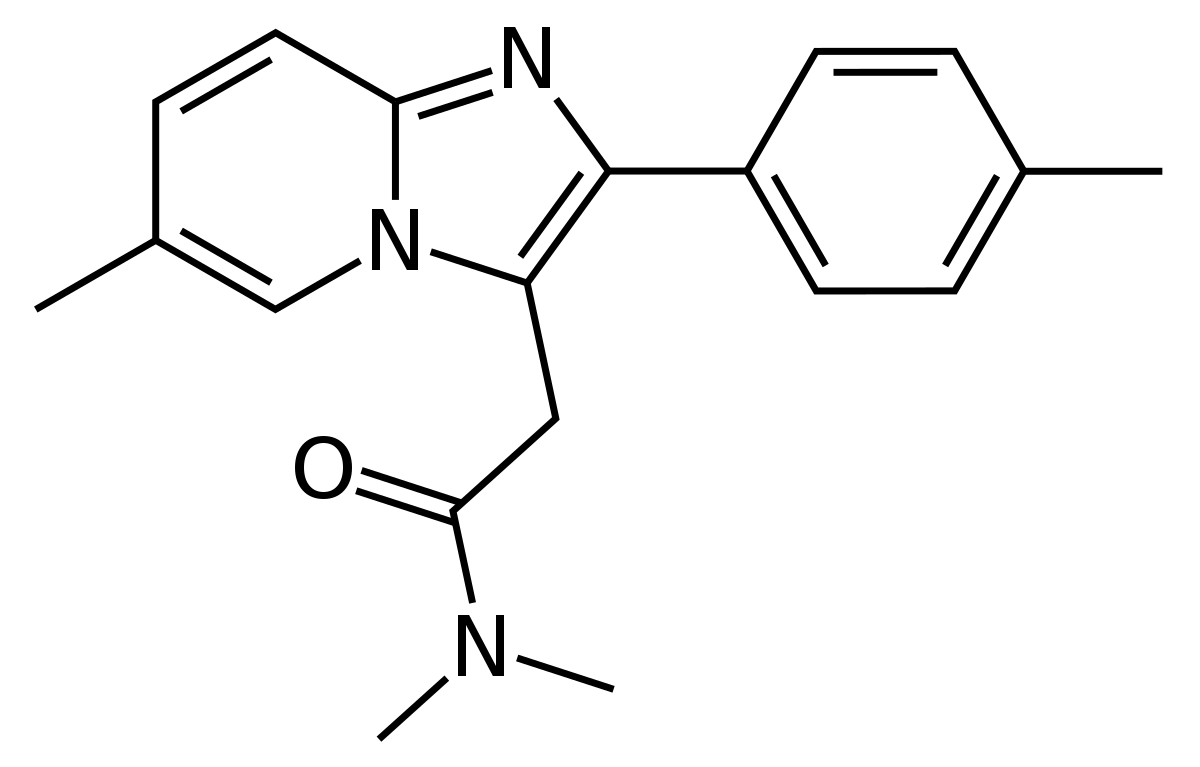 Coma Science GroupGIGA Consciousness
University of Liège, Belgium
ePresentation
European Academy of Neurology
Oslo, June 30th 2019
BACKGROUND
DISORDERS OF CONSCIOUSNESS (DOC)
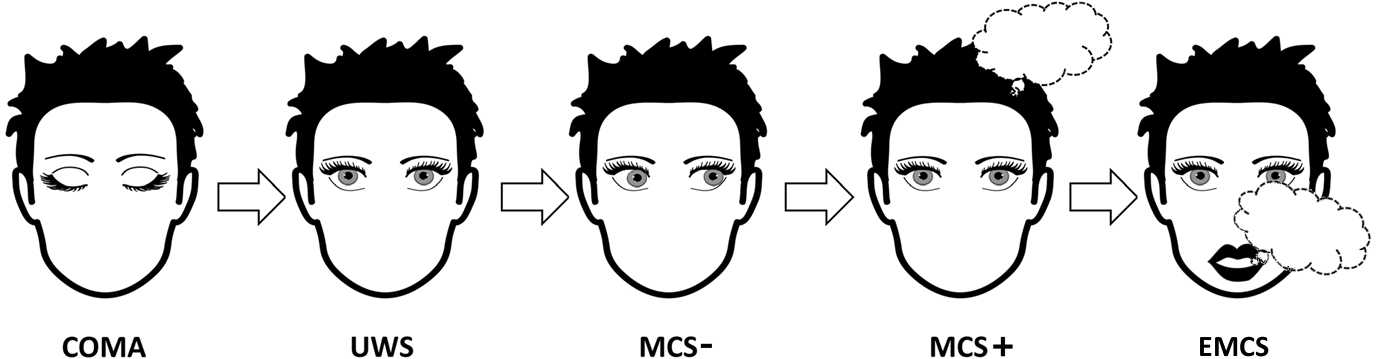 move arm
yes!
no !
MINIMALLY CONSCIOUS STATE 

 MCS-				MCS+
UNRESPONSIVE WAKEFULNESS SYNDROME UWS
EMERGENCE 
EMCS
[2,3]
[1]
reflexive behaviours
transient
repeatable conscious behaviours
functional communication/ object use
[3] Bruno et al, J Neurol, 2011
[1] Laureys et al, BMC Med, 2010
[2] Giacino et al, Neurology, 2002
Figure adapted from Wislowska et al, Sci Rep, 2017
BACKGROUND
ZOLPIDEM
Theoretical framework
Mesocircuit hypothesis [3]
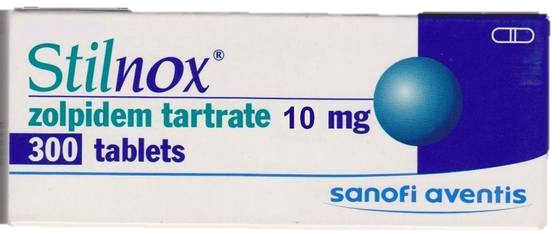 Commonly used as sleep inducer
One of the few treatment candidates for DOC [1]
5-7 % DOC patients show transient improvements [2]
Neural mechanism remains unclear


   Baseline preservation of functional connectivity       In responders vs. non-responders
ZOLPIDEM
BRAIN INJURY
NORMAL
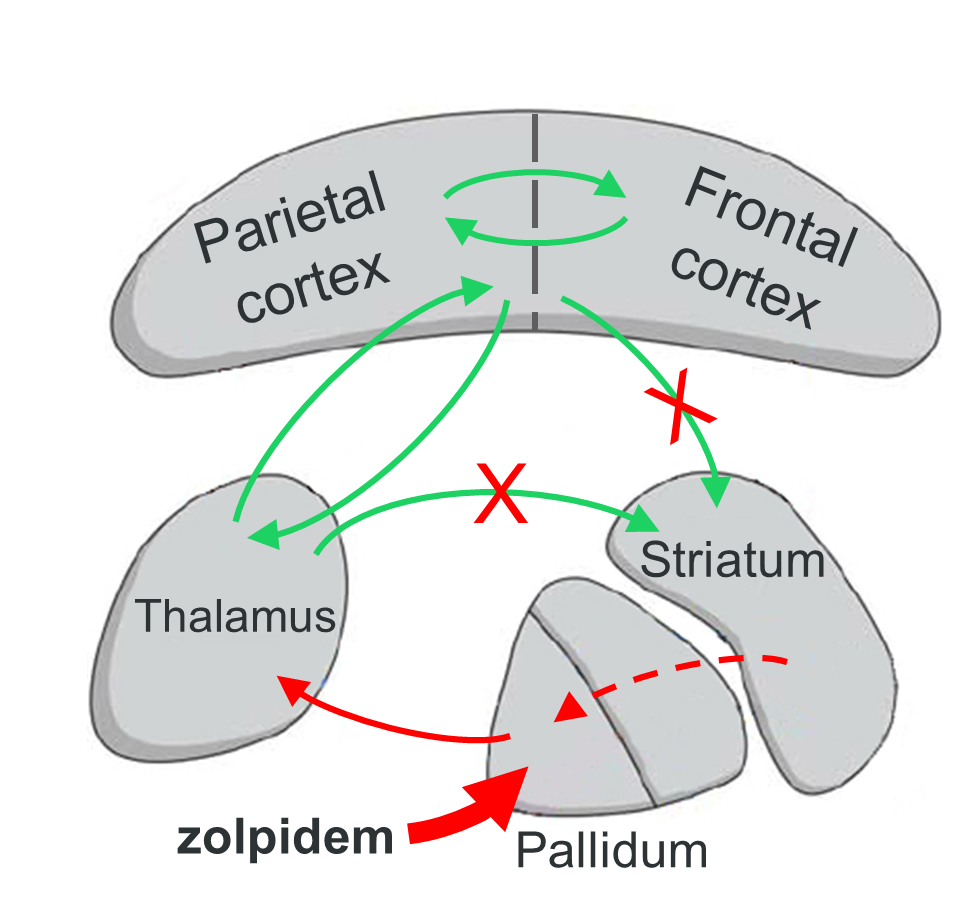 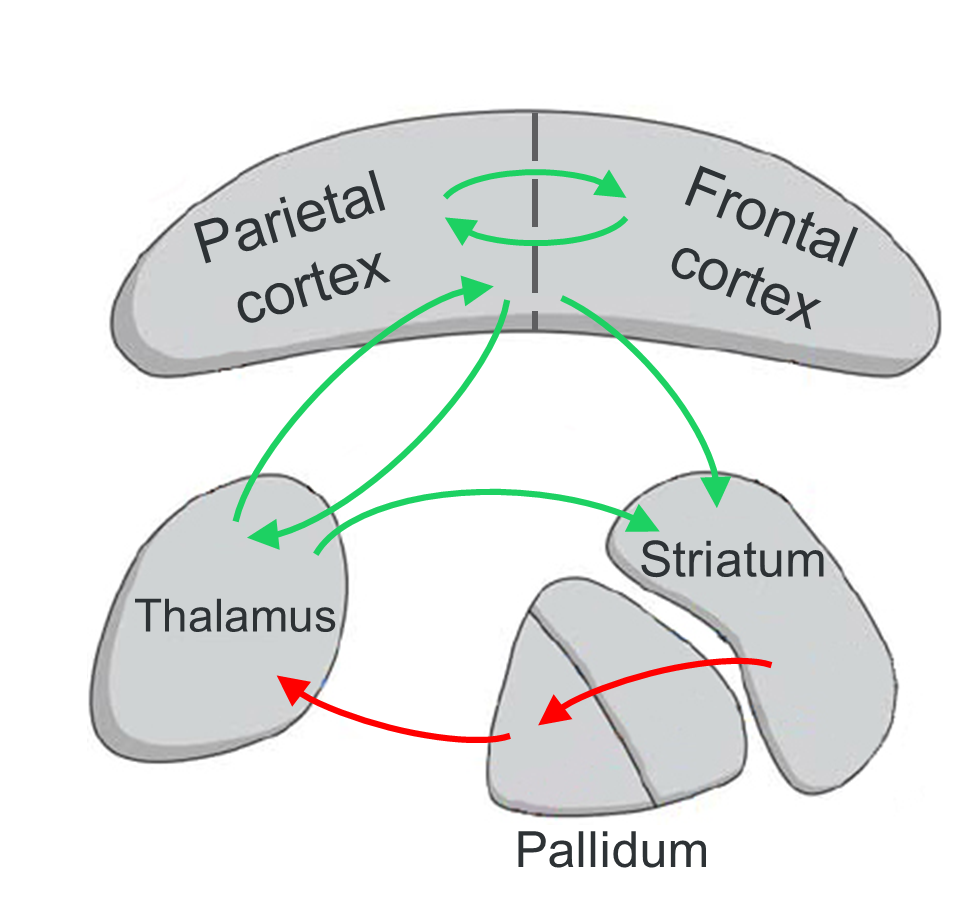 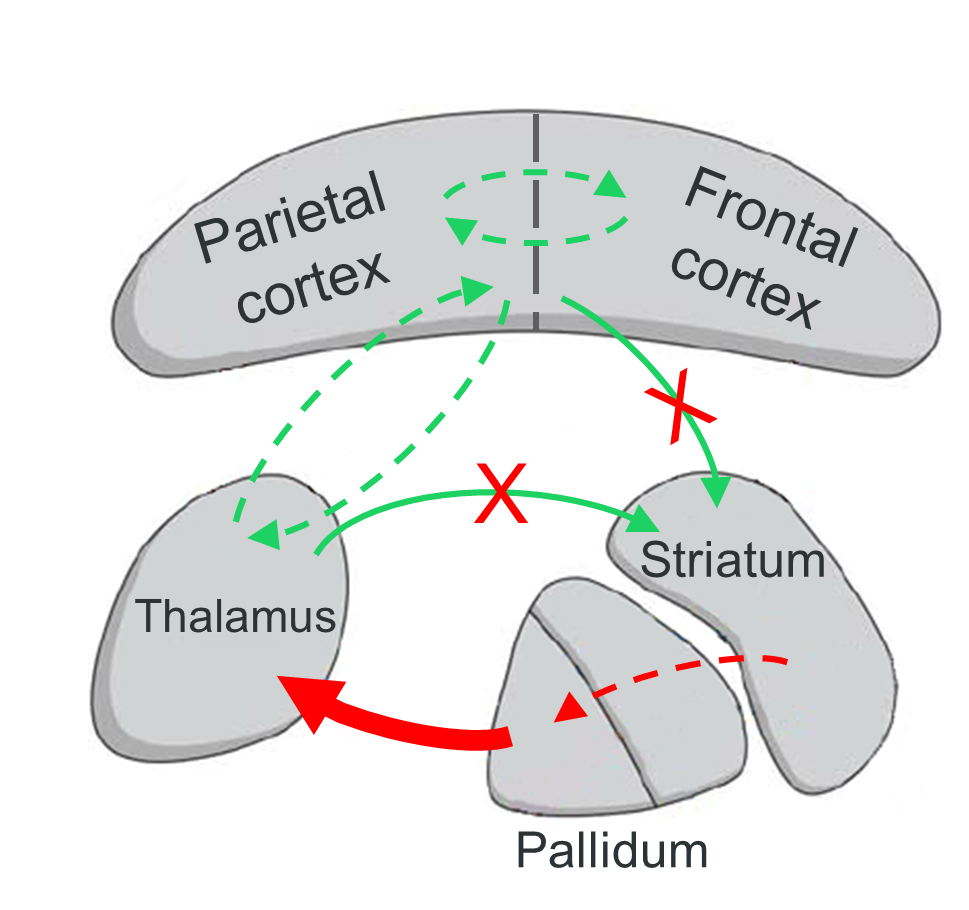 [1] Gosseries et al, Curr Pharm Des, 2014
[2] Whyte et al, Am J Phys Med Rehabil, 2014
[3] Schiff, Med Hypotheses, 2010
[Speaker Notes: UWS: 58% dead, 21% uws, 10 mcs, 11 emcs
MCS: 29% dead, 1% uws, 34,5% MCS, 36% emcs

As you might know, disorders of consciousness is a family of rare and severe diseases that patients can develop after acquired brain injury. They include notably the vegetative state or unresponsive wakefulness syndrome, where patients display eye opening but onl reflexive behaviors, and the minimally conscious state, where they show reproducible signs of consciousness but still no functional communication. Although these conditions represent a heavy burden on the healthcare system, with costs estimated to 120,000$ per year per patient for medical management only, no treatment is approved for chronic DOC. Only amantadine, a dopamine agonist which has proven to speed recovery in an early setting, is recommanded in 4 to 16 weeks after injury. Apomorphine is another dopamine agonist with a higher affinity for D2 subtype receptors, approved for Parkinson’s Disease and which can be delivered subcutaneously. It offers a well documented safety of use, and prelminary data suggest its effect to improve clinical recovery in these patients.]
METHODS
15 MCS
5 EMCS
10 mg
single dose
9 responders:
new behavior with theComa Recovery Scale - Revised, never observed before
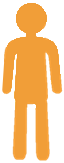 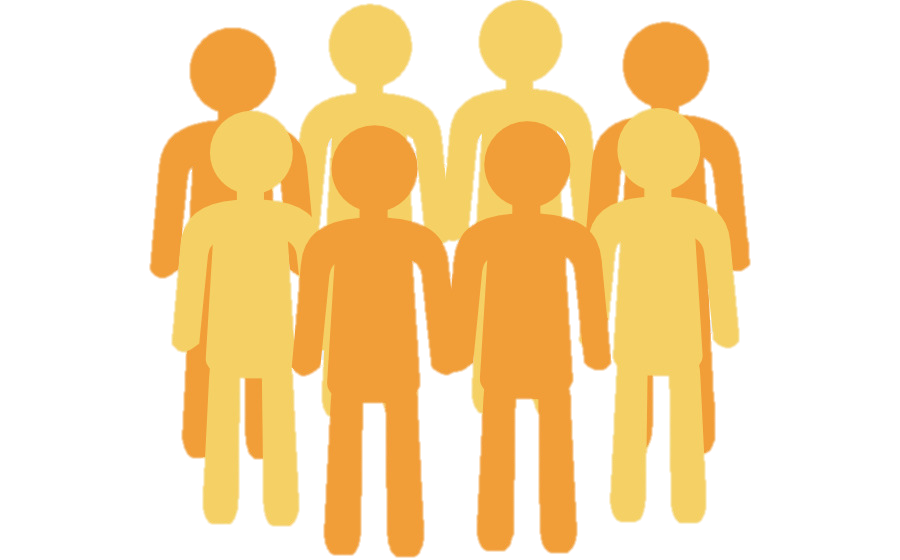 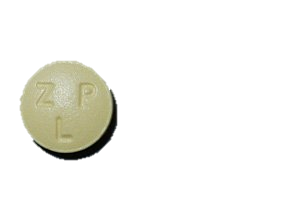 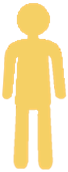 11 non-responders
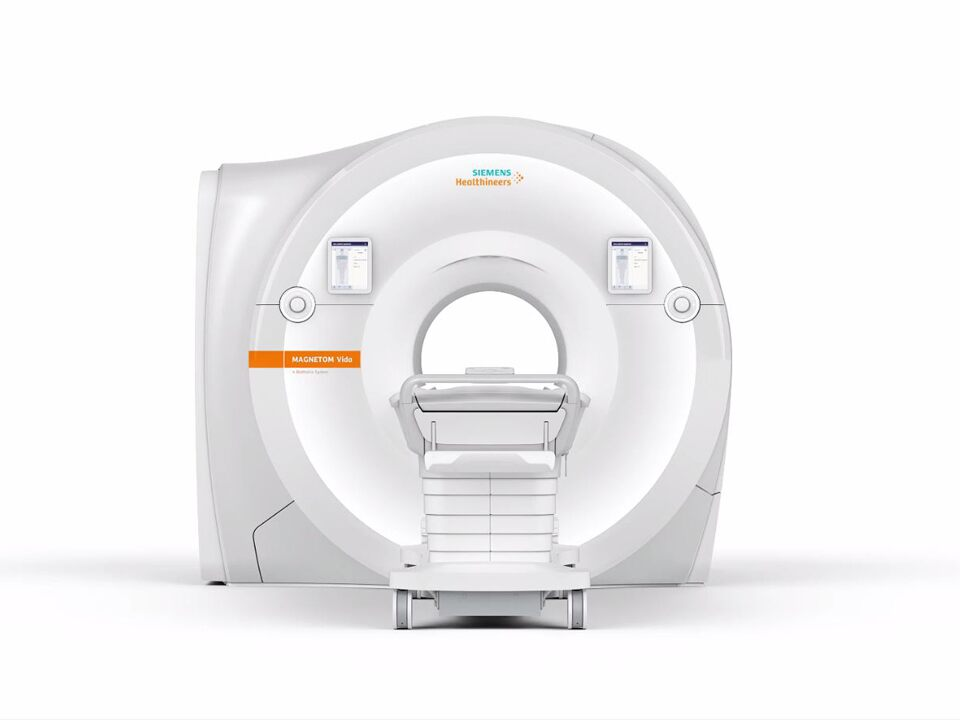 ANALYSES
Hypothesis-free
Seed-based (ROI: thalamus)
resting-state functional MRI
[Speaker Notes: age and gender regressed out]
RESULTS
non-parametric permutation test cluster-mass p-FWE < 0.05 (primary threshold p-unc. < 0.001), 1000 iterations
Sedated group (5 resp. / 6 non-resp.)
SEED-BASED (THALAMUS)
HYPOTHESIS-FREE
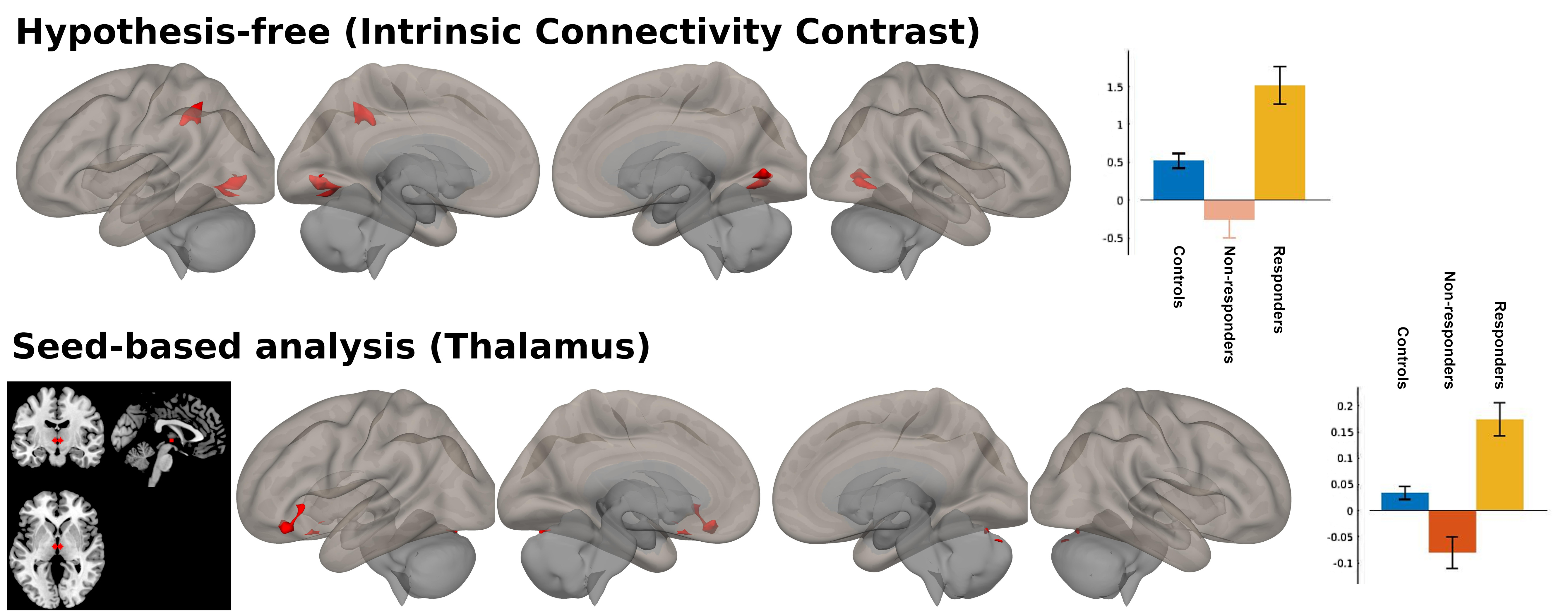 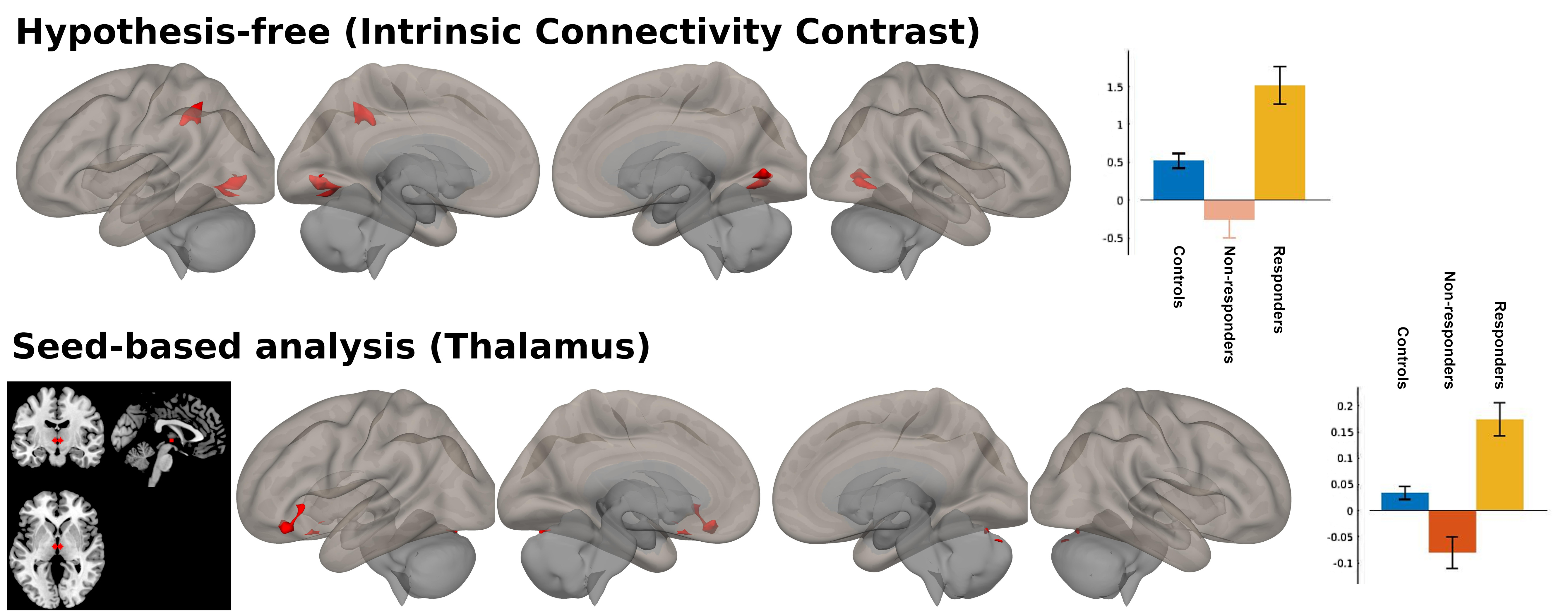 z-score
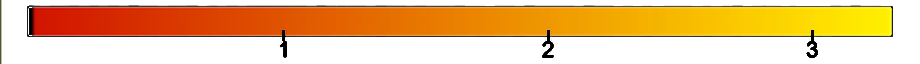 Non-sedated group (2 resp. / 3 non-resp.): no significant differences
[Speaker Notes: Increased intrinsic connectivity in occipital, occipito-temporal and parieto-occipital areas in responders compared to non-responders

Better preserved functional connectivity of responders compared to non-responders between thalamus, left frontal areas (orbitofrontal, frontal pole, inferior frontal gyrus pars triangularis, frontal operculum) and insular cortex

*occipital fusiform gyrus left (OFusG), lingual gyrus (LG) left
* LG (l+r), OFusG r, Intercalcarine cortex (ICC, r)

*Superior parietal lobule l, posterior supramarginal gyrus l, Angular gyrus l (AG)
* Inferior & superior lateral occipital cortex

Responders have higher connectivity than controls and non-resp : EFFECT SIZE INFLATION, looking at effect size of regions we know are significant for responders, magnitude of effect size is inflated. Sign is interesting

Here 1 bar plot : mean effect size for all clusters per group, similar effect for each cluster individually]
DISCUSSION
Hypothesis-free analyses
Parieto-occipital areas = hot zone of consciousness [1] 
 Minimal preservation of connectivity to exhibit a response to zolpidem ?

Thalamus seed-based analyses
Preserved thalamic projections to the fronto-insular areas [2]
 Involved in the restoration of the mesocircuit functional loops ?
[1] Koch et al, Nat Rev Neurosci, 2016
[2] Laureys et al, Lancet, 2000
[Speaker Notes: The results of the first patient included in this open-label pilot study are promising and shoe behavioral and imaging improvement after 30 days of treatment.
Clinical status proved to be stable after withdrawal. The only availkable data is in traumatic brain injury and hemorrage seems to also be good candidates.
The subsequent larger placebo-controlled RCT will allow to confirm its efficacy and control for spontaneous recovery. You can find the protocol in Frontiers in Neurology.]
Thank you !
leandro.sanz@uliege.be
www.coma.ulg.ac.be
[Speaker Notes: Thanks and go to clinicaltrials fr more info or email !]
POPULATION
1 unavailability of fMRI data
1 too large brain lesions
1 unsufficient image quality
1 age <18 yo
20 patients
4 excluded
[Speaker Notes: The results of the first patient included in this open-label pilot study are promising and shoe behavioral and imaging improvement after 30 days of treatment.
Clinical status proved to be stable after withdrawal. The only availkable data is in traumatic brain injury and hemorrage seems to also be good candidates.
The subsequent larger placebo-controlled RCT will allow to confirm its efficacy and control for spontaneous recovery. You can find the protocol in Frontiers in Neurology.]
RESULTS
Sedated group (5 resp. / 6 non-resp.)
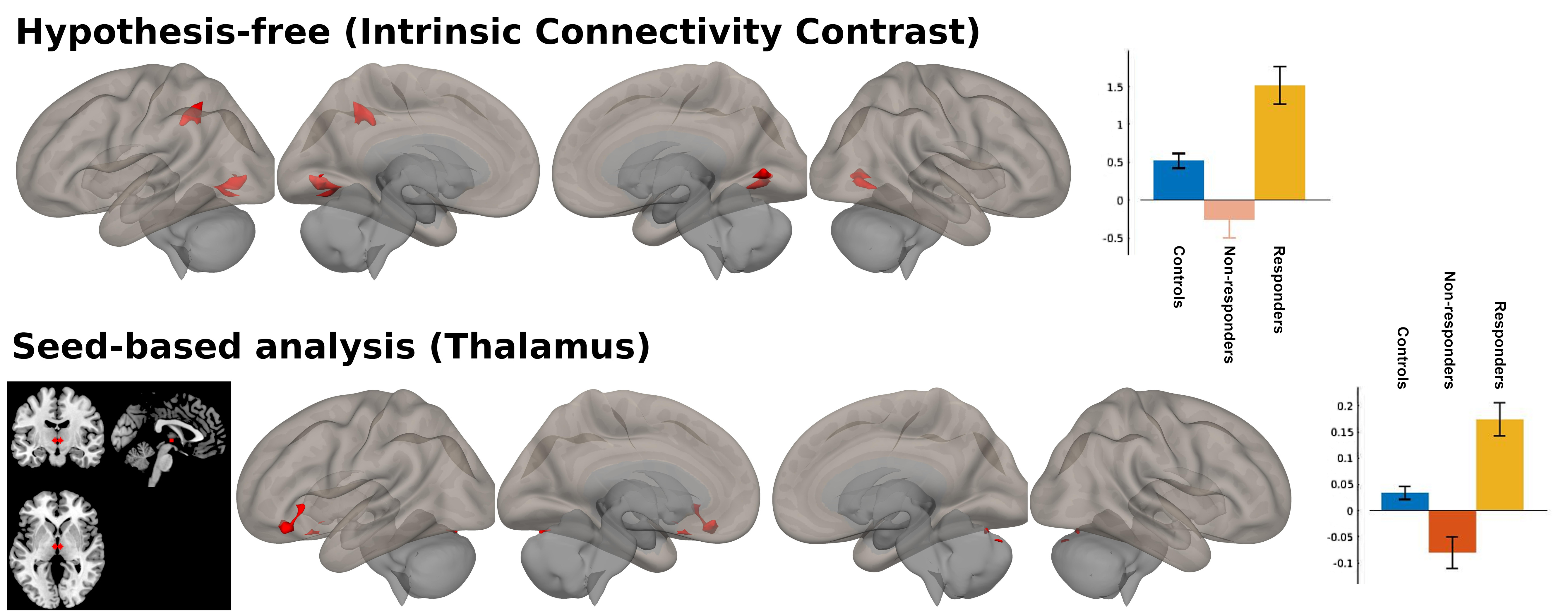 occipital fusiform gyrus left (OFusG), lingual gyrus (LG) left
LG (l+r), OFusG r, Intercalcarine cortex (ICC, r)
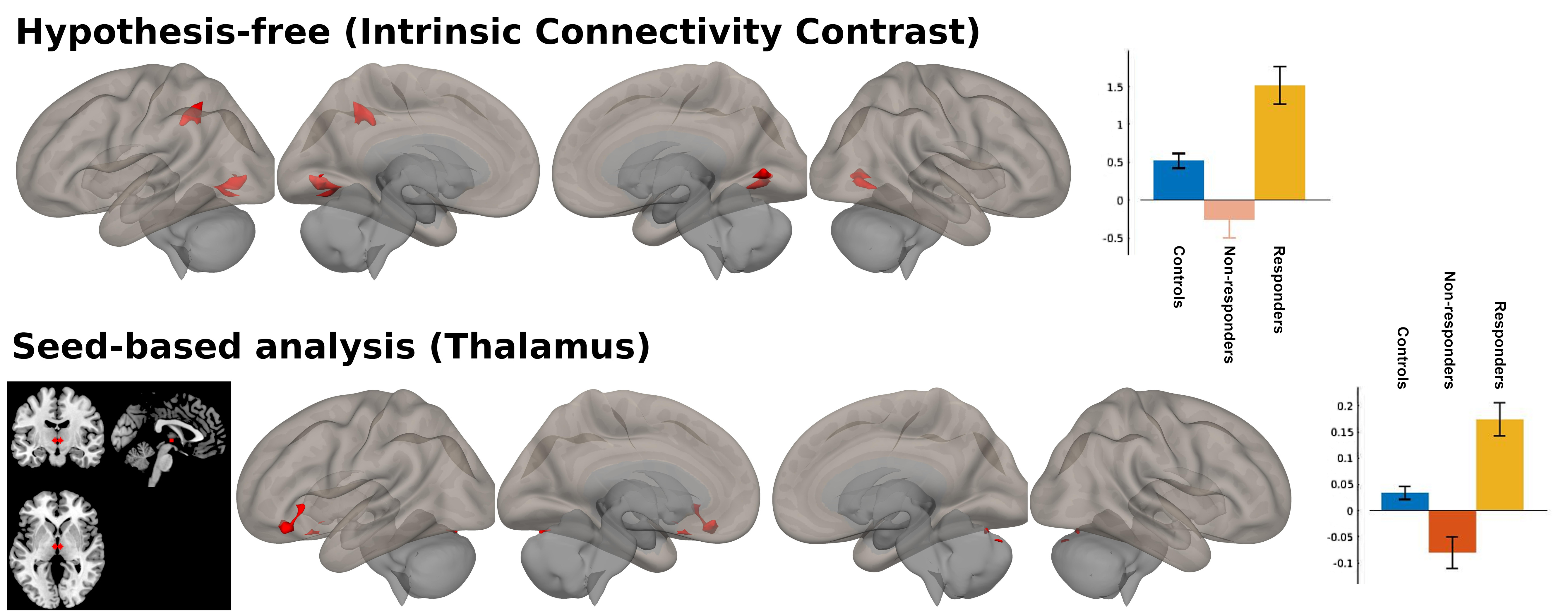 Superior parietal lobule l, posterior supramarginal gyrus l, Angular gyrus l (AG)
Inferior & superior lateral occipital cortex
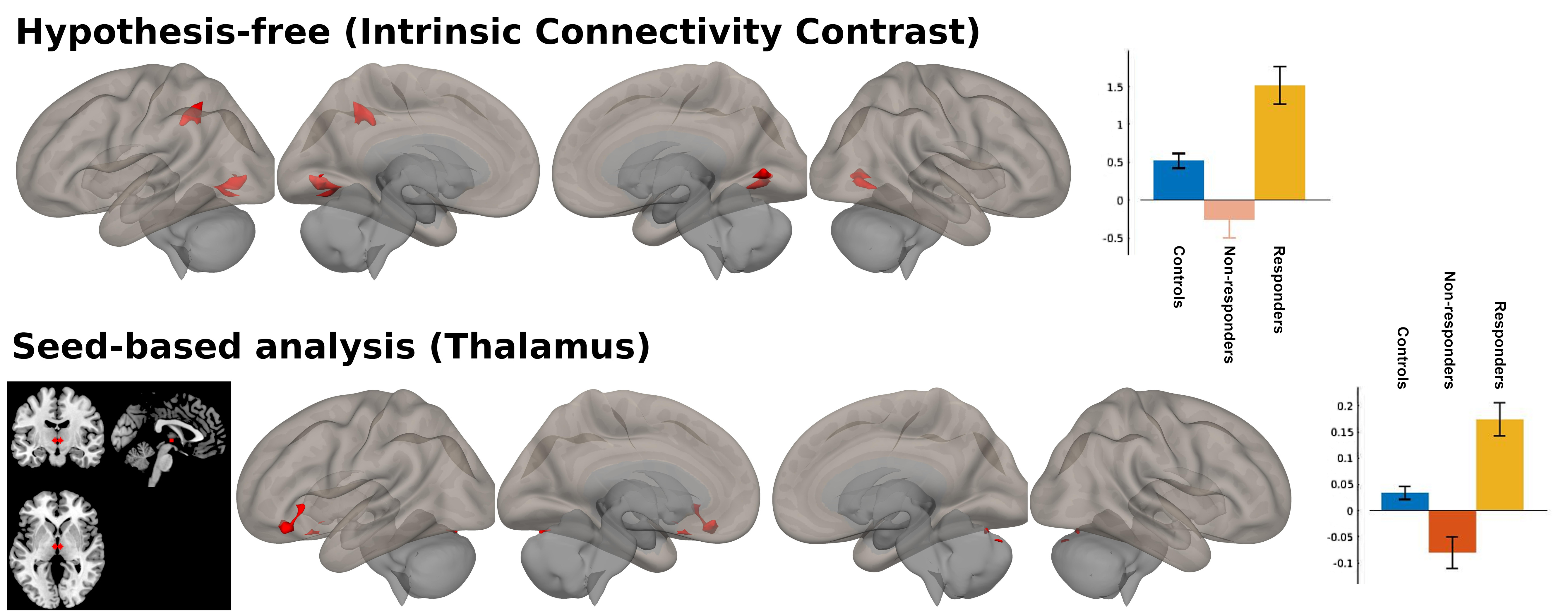 Non-sedated group (2 resp. / 3 non-resp.): no significant differences
[Speaker Notes: *occipital fusiform gyrus left (OFusG), lingual gyrus (LG) left
* LG (l+r), OFusG r, Intercalcarine cortex (ICC, r)

*Superior parietal lobule l, posterior supramarginal gyrus l, Angular gyrus l (AG)
* Inferior & superior lateral occipital cortex]